Mathematics
All students will sit a summative assessment at the end of each term to track progress – scores will be given as grades using exam grade boundaries.
Throughout each term students will receive mini fluency quizzes once a fortnight to assess their knowledge and identify any gaps.
Skills​
Draw and use probability trees with and without replacement.
.
.
Probability
Year 11
By the end of term 3 students should be able to find probabilities of dependent events and combinations of events.
Skills
Use functions, compound and inverse functions.
A full GCSE series – 3 papers (2 calc and 1 non calc).
Functions
Year 10 mocks
Recap
Skills
Calculating volume and area using scale factors
.
Skills
Complete and describe reflections, rotations, translations and enlargements
Skills
Solve quadratics by factoring, formula or completing the square where a>1
By the end of term 2 students should be able to factorise and solve quadratics when x2 > 1, interpret and use gradients as a rate of change
solve problems with direct, fully describe any type of transformation and work with vectors
Similarity in 2D and 3D
Quadratics
End of Term Assessment
Transformations
Skills
Draw and interpret cumulative frequency, box plots and histograms
Skills
Calculating volume and surface area of 3D shapes
Statistical diagrams
Sampling
Coordinate Geometry
End of Term Assessment
Surface Area and Volume
Skills
Describe each method of sampling including bias. To find strategic samples and apply capture recapture.
Skills
Find the equation of a line given 2 coordinates, solve problems with parallel and perpendicular line
Direct/Inverse proportion
Formulae
Sequences
Skills
Generate and find the nth term for more complex sequences
By the end of  term 1 students should be able to  calculate the volume and surface area of spheres, cones and pyramids  and inverse proportion, manipulate fractional indices and convert between recurring decimals and fractions.
Skills
Solving problems algebraically
Skills
Rearrange and work with more complex formulae, eg involving fractions
Skills
Simplify expressions with surds, rationalise the denominator
Percentages
Surds
Brackets
Skills
Expand and factorise more complex quadratics
Skills​
Calculating percentages, increase, decrease, interest problems and reverse percentages
Bounds of Measurement
YEAR
10.1
Recurring Fractions
Index Laws
Skills
Review key areas from the year where gaps have been identified
Skills
Simplify and estimate expressions involving fraction and negative indices
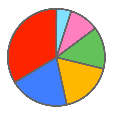 Skills
Convert a recurring decimal to a fraction and vice versa
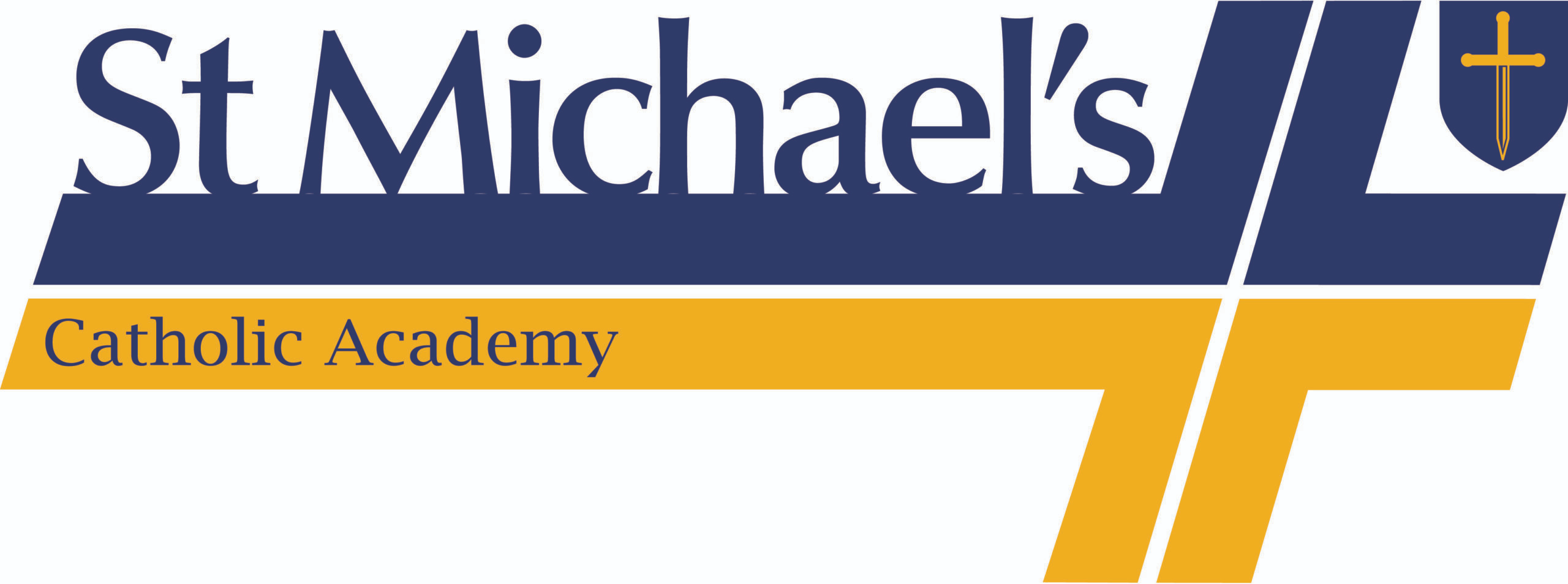